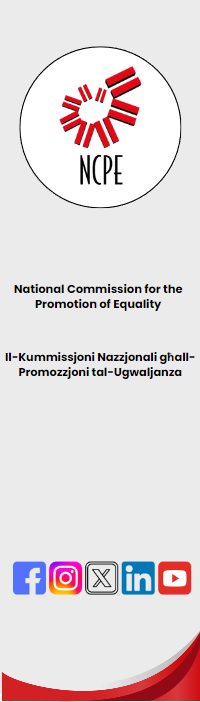 Advancing LGBTIQ+ Equality in Europe: The role of Equality BodiesSession I – Setting the scene: The experience of LGBTIQ+ persons in Europe
NCPE Commissioner – Ms. Renee Laiviera
Equality for Diversity (2022)A Qualitative Research Study on LGBTIQ+ Discrimination
Aim: To understanding the lived experiences of people living in Malta who identify as LGBTIQ+
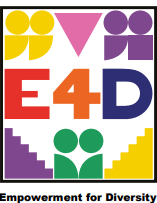 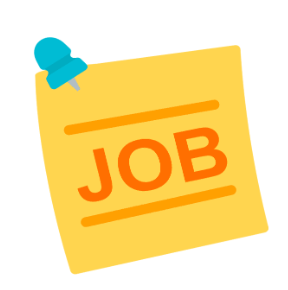 Employment
Difficulties to identify discrimination in recruitment
 Exclusion from workplace social events
 Protocols at the workplace to safeguard equality
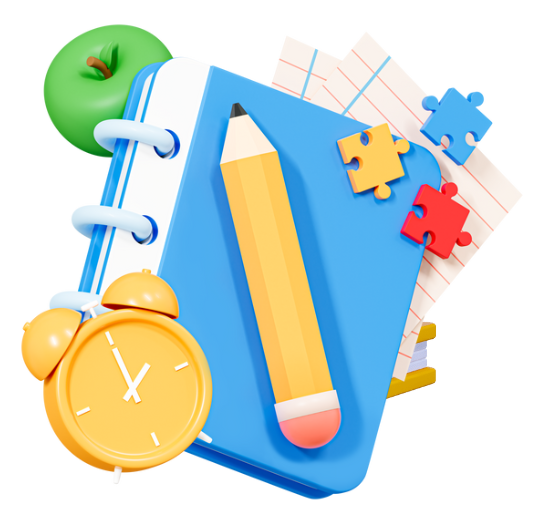 Education
Some participants felt excluded at school for being different, prior to identifying as gay.
 A trans student was picked upon by a teacher who did not call her by her desired name. 
A participant who is a lecturer at a post-secondary institution deemed that students who identified as LGBTIQ+ were respected and they were also receptive to each other.
Goods & Services
A participant heard denigrating comments in a retail outlet – deemed that homosexuality is a sin.
 A trans person was denied a haircut by a hairdresser.
 Housing: a same sex couple felt they were looked at when viewing properties.
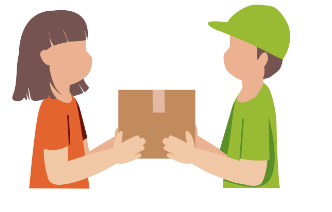 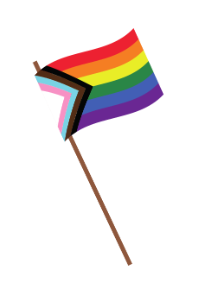 Social Relationships
No major issues were reported when coming out to families; where challenges arose, they were generally resolved over time
Trans persons faced difficulties in finding a long-term partner
Trans participants faced numerous obstacles in finding self-acceptance and acceptance by society
Homophobic stereotypes
Participants were influenced by homophobic stereotypes
 Social media as a double-edged sword
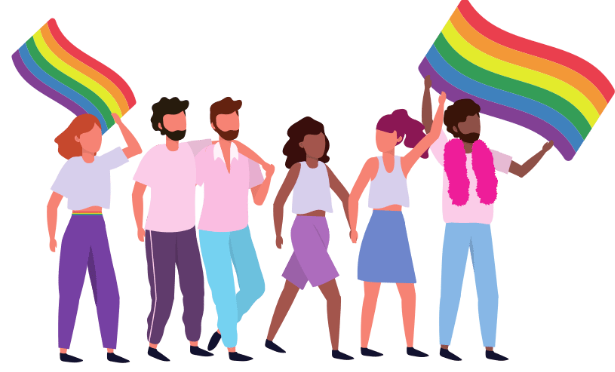 Reporting discrimination and Seeking Redress
Participants were aware of the responsible authorities 
 Participants were conversant with laws on LGBTIQ+ rights
 Discrimination was not reported to such authorities
 Experiences were minimised, sidelined or denied
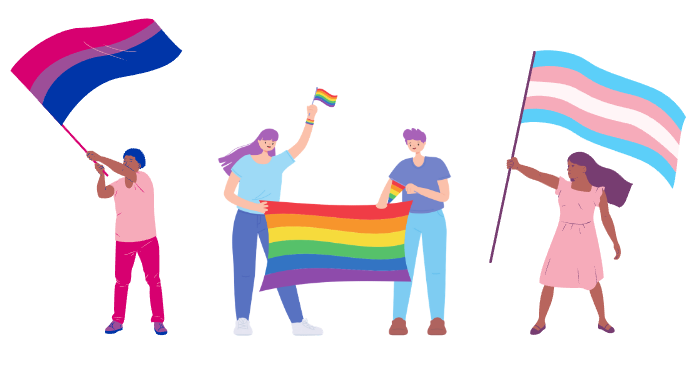 Thank you
National Commission for the Promotion of Equality

Gattard House, National Road
Blata l-Bajda HMR 9010

Tel: 2276 8200
Email: equality@gov.mt 
Website: ncpe.gov.mt